PSIHOLOGIJA JEZIKA I KOMUNIKACIJE
Prof.dr VESNA RADOMAN
Obeležavanje  međunarodne podrške   Osobama sa ometenošću  i osobama koje mucaju
Međunarodni dan podrške osobama sa smetnjama i teškoćama u razvoju

03 decembar
Međunarodni dan svesti o mucanju je



22 oktobar
PSIHOLOGIJA ČESTO IZUČAVA NORMALNO FUNKCIONISANJE
KAO PREDUSLOV RAZUMEVANJA POREMEĆAJA U PSIHIČKOM FUNKCIONISANJU I PSIHOPATOLOGIJE
TAKO I PSIHOLOGIJA NORMALNOG FUNKCIONISANJA JEZIKA I KOMUNIKACIJE PREDSTAVLJA DOBRU OSNOVU ZA IZUČAVANJE PSIHOLOGIJE POREMEĆAJA JEZIKA I KOMUNIKACIJE
BITNA KARAKTERISTIKA JEZIKA I KOMUNIKACIJE JE:
DA SE SLUŽE  ZNAKOM
OSNOVNA KARAKTERISTIKA ZNAKA JESTE DA UKAZUJE NA NEŠTO DRUGO tj. STOJI UMESTO NEČEG DRUGOG (“STAT ALIQUID PRO ALIQUO”)

DVE VRSTE ZNAKOVA: 1.SIMBOLI 2.SIGNALI
SIMBOLI
SIMBOLI SU ZNAKOVI KOJI SE KORISTE NAMERNO I SVESNO ZA OZNAČAVANJE STVARI,IDEJA,DOŽIVLJAJA ITD.(SIGNIFIKACIJA)
SIMBOLI  SU NOSIOCI ZNAČENJA imaju signifikativnu funkciju
Simboli mogu biti reči ali mogu biti gestovi (znakovni jezik), ili slikovni (ikonički) kada ih namerno koristimo
Najčešći simboli koje čovek koristi su reči
signali
Signali imaju ekspresivnu funkciju,izraz su nekog unutrašnjeg stanja . 
Spontano se javljaju kao nenamerna manifestacija (ekspresija)nekog stanja
Definisanje jezika i govora obiluje teškoćama i različitim shvatanjima
Mnogi istraživači izbegavaju njihovo definisanje ili jezik definišu negativno (šta  nije jezik)
U tradicionalnoj defektologiji i logopediji postoji specifičan pristup ovim kompleksnim fenomenima i njihovo specifično definisanje:
   jezički poremećaji  su vezani za probleme simboličkog nivoa , probleme jezičkog značenja i jezičke strukture
   govorni poremećaji podrazumevaju poremećaje artikulacije, govorne fluentnosti itd. i tiču se konkretnih problema govorne produkcije
U psihologiji ih uglavnom tretiramo kao  sposobnosti i veštine koje se manifestuju u ponašanju (bihejviorizam)
Definicije
Komunikacija  je opštenje među jedinkama koje se ostvaruje znakovima.

Jezik:  sistem uređenih znakova koji prenosi značenje. 
Psihološki ga tretiramo kao sistem visoko povezanih sposobnosti i veština pojedinca kao što su govorenje, verbalno razumevanje, verbalno pamćenje, pisanje, čitanje, slušanje govora i pragmatika. Služi za komunikaciju, socijalizaciju,za izražavanje osećanja,misli, namera, oformljenje identiteta ličnosti.

Govor:   jedna jezička sposobnost, jezik u akciji  koji služi opštenju među ljudima ali je i sredstvo ličnog izraza koji je važan u razvoju mišljenja,ličnosti ,socijalizaciji…
Jezik
JEZIK SE MOŽE DEFINISATI KAO SISTEM ZNAKOVA ILI SIMBOLA UREDJEN PO ODREDJENIM PRAVILIMA ,POMOĆU KOJIH SE PRENOSI NEKO ZNAČENJE
JEZIK KAO SIMBOLIČKI SISTEM JE SISTEM ZNAČENJA, A ZNAČENJE JE PSIHOLOŠKA, KOGNITIVNA KATEGORIJA
Jezik kao sistem simbola se    koristi
Za izražavanje, razumevanje i prenošenje:
    misli, ideja, emocija, želja, namera, informacija

Mnogobrojne su funkcije jezika u psihičkom i socijalnom životu pojedinca kao što su ideaciona, emotivna, konativna, komunikativna, konstrukciona, funkcija organizovanja mišljenja, funkcija emocionalnog rasterećenja, funkcija kontrole sopstvenih postupaka, funkcija oblikovanja identiteta ličnosti, funkcija socijalizacije itd.
Jezik ima svoju formu , sadržaje i upotrebu
Lingvistika se bavi jezičkom formom i sadržajima a sociolingvistika upotrebom jezika
Formom se bave fonologija, morfologija i sintaksa
   Fonologija se bavi proučavanjem glasova i  pravila koja vladaju u sistemu  glasova , a morfologija se bavi pravilima vezanim za strukturi reči kao što su nastavci za vreme ili množinu. Sintaksa se odnosi na gramatičko konstruisanje reči i morfema u rečenici.
Semantuka se bavi jezičkim značenjem. 
 Pragmatika se bavi  upotrebom jezika tj. sistemom pravila , znanja i veština upotrebe jezika u skladu sa socijalnim i kulturološkim kontekstom.
Govor
GOVOR JE JEZIK U AKCIJI ILI “KONKRETNA UPOTREBA JEZIKA” (Rubinštajn)
“JEZIK KAO APSTRAKTAN SIMBOLIČKI SISTEM SE KONKRETNO REALIZUJE GOVORENJEM (NAJČEŠĆE), PISMOM (REDJE) I GESTOM (NAJREDJE)…” (Kašić)
GOVOR PRENOSI ZNAČENJE ALI U PATOLOŠKIM STANJIMA ONO MOŽE IZOSTATI
GOVOR PSIHOLOŠKI MOŽE DA SE TRETIRA I ISTRAŽUJE  KAO VRSTA PONAŠANJA
psihološki značaj  govora
Govor predstavlja  jednu od najznačajnijih ljudskih sposobnosti, jer  se pomoću njega mogu  formulisati i izraziti potrebe, osećanja i misli.
 
Pomaže čuvanju i prenošenju iskustva, podpomaže opažanje, pamćenje i mišljenje, dovodi do emocionalnog rasterećenja, utiče na self koncept, utiče na kontrolu sopstvenog  i tuđeg ponašanja .

Govor omogućava opštenje sa ljudima,održava i neguje društvene dodire i osnovni  je agens socijalizacije ličnosti.
Vigotski
On  je isticao ključnu ulogu govora u formiranju ličnosti,u socijalizaciji i kognitivnom razvoju
 

“U govoru se nalazi izvor socijalnog ponašanja i svesti”
Govor primarno služi za komunikaciju sa okolinom (spoljašnja funkcija jezika)
Kasnije govor postaje sredstvo za razvoj pojmova i apstraktnog mišljenja (unutrašnja funkcija jezika)

Ovo je shvatanje Lava Vigotskog
Komunikativna funkcija govora i uloga govora u kognitivnom  razvoju
KOMUNIKACIJA
“KOMUNIKACIJA JE INTERAKCIJA PUTEM ZNAKOVA” (Rot)
“KOMUNIKACIJA JE RAZMENA ZNAČENJA MEDJU LJUDIMA” (Kreč i Kračfild)
Komunikacija je proces prenošenja informacija ili proces njihove razmene koja se ostvaruje putem znakova ili simbola koji se dešifruju na saznajnom nivou (Radoman)
 Kognitivne  aktivnosti i operacije koje učestvuju u komunikaciji kroz procesuiranje informacija i sticanje znanja o svetu    su: percepcija, pažnja, memorisanje, učenje,simbolizacija, rezonovanje, rešavanje intelektualnih problema.
Psihologija komunikacija
Psihologija se bavi opštenjem koje podrazumeva ne samo komuniciranje kognitivnih informacija već i opštenje tj. razmenjivanje emocija, empatiju, uzajamne uticaje npr. sugestijom
Komunikacija sa drugim ljudima potiče iz “gregarnog instikta” tj. urođene ljudske potrebe da se komunicira, koja  se posebno pojačava  u situacijama izolacije (npr.zatvorenici u samicama)
Kroz komunikaciju razvija se identitet ličnosti, pojam o sebi, povezivanje i afilijacija prema pojedincima i grupama
Nikola Rot o komunikativnoj potrebi
„Као изразито социјално биће коме је неопходан контакт с другим особама, човек стално комуницира с људима или замишља комуникацију с њима. Када не комуницира са другима, обраћа се самоме себи, комуницира са собом“, (Знакови и значења, стр. 22).
Trebješanin i Tabs o komunikaciji
“Општење са другим људима неопходно је и за физичко и психичко благостање, за очување здравља и спокојног и дугог живота. Усамљени, социјално изоловани појединци имају веће шансе да се разболе и да прерано умру.”
 “Комуникација је најважнија вештина коју можете да научите!”, тврди Табс
Vrste komunikacije
Komunikacija može da se odvija kao deo poslovne obaveze(službena komunikacija) , a može da služi za druženje, neobavezno “čavrljanje” i relaksaciju. 

Obe imaju svoje specifične oblike i zakonitosti.
Usmerenost  komunikacije među ljudima
Komunikacija može biti  :

1. usmerena je na predmet, tj sadržaj opštenja

2. usmerena je na sagovornika  i  odnos sa njim

U nekim slučajevima je važniji sadržaj ,a u nekima odnos sa sagovornikom.
Karakter komunikacije
Zavisi od cilja opštenja a ciljevi mogu biti različiti i mnogobrojni, otvoreno vidljivi ili skriveni:
Dobijanje informacija
Postizanje kooperacije
Pokazivanje neprijateljskih osećanja i nastojanja ( npr. zastrašivanje)
Pokazivanje prijateljskih osećanja i nastojanja
Razmena ljubavnih poruka
Potreba da se neko oraspoloži
Potreba da se drugom pomogne ili traženje pomoći
Poziv na zajedničku akciju
Izvlačenje neke koristi           itd.
Komunikacija kao vrsta interakcije
Nikola Rot: KOMUNIKACIJA JE VRSTA INTERAKCIJE PRI KOJOJ SE OBRAĆA PAŽNJA NA TO, KAKO NA ZNAKOVE KOJE EMITUJE JEDNA JEDINKA REAGUJE DRUGA
Komunikativna sposobnost (kompetencija)
To je sposobnost upućivanja i primanja verbalnih i neverbalnih poruka i sposobnost da se uspostavi i održi komunikacija

To je kompleksna sposobnost sastavljena od niza
subsposobnosti i veština
STRUKTURA KOMUNIKATIVNE KOMPETENCIJE
Organske predispozicije fiziološko,anatomska, neurološka intaktnost i zrelost organa sluha,vida,govora, motorike
Psihičke predispozicije : opažanje,inteligencija, pažnja pamćenje motivacija ,emocionalna uravnoteženost)
Jezičko znanje  fonetska organizovanost,rečnik, gramatika, semantika
Interakcione veštine socijalne veštine i znanja, procena komunikativne situacije i sagovornika
Znanje o kulturi  vrednosti, stavovi, norme, obicaji, znanje o načinim prenošenja poruke (npr.elektronske tehnologije)
MODEL  KOMUNIKATIVNE KOMPETENCIJE
Oblik  komunikacije i struktura poruke
Proces komunikacije smatra se elementarnim među živim bićima. Način na koji se ona ostvaruje među ljudima  pretežno je verbalan i smatra se ključnim u razvijanju civilizacije 
 Istraživanja pokazuju da se poruka koju prenosimo tokom komunikacije među ljudima sastoji od
verbalnog dela, vizuelne impresije i tona glasa kojim je izgovorena. 
Prema psihološkim istraživanjima 7 % emocionalnog značenja izrazimo rečima a ostatak emocionalnih značenja neverbalno
теорија информације
Процес размене порука 
Теорија информације представља модел анализе процеса комуникације који подразумева одашиљање, преношење, прераду (енкодирање), пријем и дешифровањe (декодирања) поруке претворене у низ кодова (симбола – слово, гест, цртеж). 
Основне сегменте комуникације чине: 
Пошиљалац – канал комуникације - порука– /шум/ - прималац.
Тeoretičari i postavke teorije informacijа
Šenon - Viverov model komunikacije (izvor,odašiljaoc,kanal prijemnik, odredište)
Miler: potrebni su izvor,kanal,primaoc
Za komunikaciju moraju da postoje pošiljaoc i primaoc poruke (najmanje dva učesnika)
Za komunikaciju je važno da je poruka poslata i primljena
Pojednostavljena šema: pošiljaoc- kanal-primaoc
Tri fundamentalna segmenta komunikacije
KOMUNIKATIVNI ŠUM (BUKA)
ŠUMOVI SU TEŠKOĆE I PREPREKE KOJE NASTAJU U KOMUNIKATIVNOM KANALU
PREPREKE MOGU BITI ORGANSKA OŠTEĆENJA (SLUHA,VIDA MOTORIKE, govornih organa ,CNS)
PSIHOLOŠKO OMETANJE (KOGNITIVNI I METAKOGNITIVNI ČINIOCI),
KULTUROLOŠKE PREPREKE (ZABRANE,OBIČAJI)
FIZIČKO OMETANJE (UDALJENOST, BUKA)
UVODJENJE POSREDNIKA KOJI SE OŠTEĆUJE (KVAR U TEHNOLOGIJI)
Redundansa
Višak informacija ili suvišne informacije,tj. one koje strogo uzevši, nisu neophodne za dekodiranje poruke. To je mnogo više informacija nego što  nam je potrebno da bismo razumeli značenje poruke

Redundansa može da ima negativnu ulogu jer utiče na povećanu mogućnost greške odnosno povećava mogućnost nesporazuma

Pozitivna uloga može biti estetska i psihološka
Veština slušanja  govora
Razvojno posmatrano deca prvobitno uče da diskriminišu izrazito različite foneme tj. foneme koje se jako razlikuju jedne od drugih ali s vremenom njihov sluh se sve više izoštrava kod slušanja reči i govora (Švačkin- ruski istraživač)

Veština slušanja može se ocenjivati na slušanju građe koja je teška za razumevanje ili na slušanju pod nepovoljnim  uslovima, na primer u uslovima buke.
Značaj slušanja je višestruk: ono je izvor znanja, stavova i vrednosti koji se stiču u porodici u školi, na poslu i  drugim oblastima života
Prema nekim naučnim ispitivanjima 70% našeg radnog dana utrošimo na opštenje sa drugima; od toga  9% na pisanje,  16% na čitanje, 30% na govorenje, 45% na       slušanje. Znači da oko polovinu radnog dana utrošimo samo na slušanje govora
     drugih.
slušanje
Veština slušanja  se može razvijati

Dobro slušanje se sastoji prvo 
iz čujenja, zatim iz razumevanja
i  najzad, iz procene poruke.
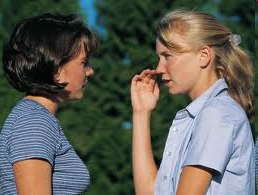 Komunikacija sa klijentom i aktivno slušanje
Veoma bitno za profesionalce- logopede:
Morate pokazati da vam je stalo šta klijent govori
Pokazati poštovanje prema njegovoj  ličnosti 
Dati mu dovoljno vremena  da saopšti šta želi 
Neverbalno učestvovati u komunikaciji
Pokazati razumevanje i simpatiju
Biti opušten i ne prekidati  klijenta dok ne završi
Slušanje klijenta mora biti aktivno i zainteresovano
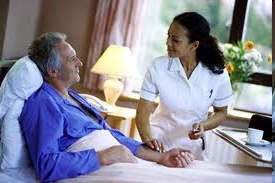 Dobra komunikacija sa klijentom je uvek bitan momenat (re)habilitacije
Neophodnost savladavanja veština u neverbalnoj i verbalnoj komunikaciji logopeda sa pacijentima
Logoped treba da stekne veštinu zapažanja i tumačenja neverbalnih poruka pacijenta (namernnih i nenamernnih) jednako kao i koncentraciju na verbalne poruke.
Klijent takođe zapaža i tumači (nekad i pogrešno jer je preosetljiv zbog svoje ometenosti) ponašanje logopeda (verbalno i neverbalno) jer je to ponašanje za njega lično veoma važno.
Communication Bill of Rights
Ovaj zbir pravila vezanih za komunikaciju sa osobama koje imaju tešku ometenost, kreiralo je Nacionalno udruženje za komunikativne potrebe osoba sa teškom ometenošću 1992g.
Proklamuje da svaka osoba s bilo kojim stepenom ometenosti ima osnovno ljudsko pravo da komunicira tokom dnevnih aktivnosti tokom čitavog životnog ciklusa. Neka od navedenih pravila: svaka osoba ima pravo  da traži željene objekte i akcije,događaje i ljude, odbija neželjene objekte, akcije događaje,izražava lične preferencije i osećanja, treba da joj se ponude izbori,opcije, alternative, traži i dobije informacije itd.
Komunikacija između logopeda i klijenta:
Ne bi trebalo da bude impersonalna,neutralna i hladna kao u drugim oblastima profesionalnog komuniciranja
Trebalo bi da se kreira atmosfera senzitivnog, toplog prihvatanja klijenta
Iskustva iz psihoterapije i zdravstvene psihologije  pokazuju da ovakva komunikacija  blagotvorno deluje mentalno higijenski, utičući ne samo na psihičko nego i na fizičko zdravlje klijenta
PSIHOLOŠKI  FAKTORI  U KOMUNIKACIJI
Komunikaciju i govor treba posmatrati u jedinstvu sa svešću ali i u relaciji sa nesvesnim koje se neretkoupliće u komunikaciju

U komunikaciji se bavimo uticajem koji dva čoveka tokom nje imaju jedan na drugog


T.Mandić govori o raznim vrstama psihičke povezanosti medju učesnicima u neposrednoj komunikaciji koja se ostvaruje u medjusobnom odnosu , npr. osobe koje beže od  konflikta v.s. osoba koje uživaju u sukobu
Vrste odnosa
Sigurna povezanost: učesnici se osećaju sigurno, zaštićeno i slobodno. Čak i kad udju u konflikt on ih nece osiromašiti već će delovati konstruktivno

Nesigurna povezanost: jedna strana je slaba i zavisna a druga moćna i kontrolišuća

Neprijateljska povezanost  agresija i destruktivnost
Vrste odnosa/nastavak
Ambivalentna povezanost : klackalica (potreban si mi. nisi mi potreban, cenim te, prezirem te
Spasilacka povezanost  : briga o drugom daje sigurnost
Usamljenicka pov. strah od ljudi, najbolje  funkcionisu kad su sami ,kod drugih izazivaju osecanje odbacenosti, zanemarenosti
Morbidna povez.  psihopatologija
Podela KOMUNIKACIJE :
Verbalna: komunikacija putem reči(usmena i pismena)  
Neverbalna: izrazi lica,usmeravanje ili izbegavanje pogleda,držanje tela,pokreti,telesni dodir,prostorno ponašanje,  hod, rukopis, oblačenje
Darvin 1872g.: “Ekspresija emocija kod čoveka i životinja” , Olport 1937g., , DeznondMoris 1977g. Argajl 1975g. 
Sima Trojanovic 1937g. “Psihofizičko izražavanje srpskog naroda poglavito bez reči”
Verbalna i neverbalna komunikacija
Verbalno uglavnom prenosimo informacije, a neverbalno stavove i emocionalni odnos prema informacijama koje primamo i šaljemo, ili odnos prema osobi sa kojom komuniciramo. 
   
   Neverbalne poruke su oblikovane pomoću tri osnovna faktora: 1.kulturom (specifič. razl. kult.),
   2. vrstom odnosa koji se uspostavlja među učesnicima komunikacije i 3. situacijom
Šta je verbalna komunikacija
Verbalna komunikacija je opštenje putem reči (izgovorenih, napisanih, pročitanih) tj. opštenje među ljudima pomoću verbalnih simbola 
Reč je najmanja jedinica jezika koja ima značenje i služi kao osnovni instrument prenošenja poruke
Pomoću izgovorene ili pisane reči, rečenice, teksta prenose se poruke
VERBALNA  KOMUNIKACIJA
Verbalna komunikacija:  komunikacija  putem reči koje imaju ulogu fiksiranja pojmovnog sadržaja i predstavljaju najsavršeniji i najprecizniji instrument za prenošenje kompleksnih i najapstraktnijih sadržaja

Reči imaju:  
-DENOTATIVNO ZNAČENJE ( eksplicitno značenje koje odgovara pojavi ili objektu) reč nedvosmisleno i precizno upućuje na predmet, pojavu ili ideju.
-KONOTATIVNO (pridruženo, implicitno značenje) koje može biti emotivno i subjektivno
Smetnje u sporazumevanju verbalnom komunikacijom
Smetnje su povezane sa denotativnim i konotativnim značenjima reči i njihovih sklopova.
Veldal (1975), engleski psiholog,  navodi određene vrste smetnji u efikasnom verbalnom komuniciranju:
1. ograničenost sposobnosti  razumevanja i prijema zbog nivoa znanja,obrazovanja inteligencije ili prevelike količine informacija
2. distrakcija pažnje (zbog buke, umora, vrućine),
3. nedovoljno jasno formulisane poruke,4. inkompa- tibilnost sagovorničkih shema (razlika u načinima opažanja, mišljenja i procenjivanja), 
5. Uticaj nesvesnih i predsvesnih sadržaja, predrasude prema govorniku i očekivanja
Neverbalna komunikacija
“Neverbalna komunikacija je vrsta pretežno spontane komunikacije, kojom jedinke bez reči, gestovima, načinom držanja tela, izrazom lica, pogledom ili bojom glasa izražavaju i razmenjuju svoje namere,emocije,raspoloženja, stavove i želje” (Trebješanin i sar. 2008.)
Neverbalna komunikacija se može odvijati i piktoralno (slike, crteži, fotografije, vizuelni grafički simboli) kao što su saobraćajni znaci
Znakovni jezik gluvih i daktilološka komunikacija je sistem namerno korišćenih simbola gestovima i prstima usvojenih o strane zajednice osoba sa oštećenim sluhom
NEVERBALNA KOMUNIKACIJA
Neverbalna komunikacija se ostvaruje izrazima lica, kontaktom očima, usmeravanjem ili izbegavanjem pogleda,držanjem tela, gestovima, pokretima,telesnim dodirom, prostornim ponašanjem,  hodom, rukopisom, oblačenjem, piktoralnim simbolima itd.

Darvin 1872g.: “Ekspresija emocija kod čoveka i životinja” , 
Olport 1937g.,
Sima Trojanovć 1937g. , 
Argajl 1975g. 
D.Moris 1977g.
Neverbalna komunikacija - (neverbalno ponašanje):
-signalisanje očima (očijukanje)
-facijalna ekspresija (mimika)
-poza tela (položaj i držanje tela)
-pokreti ruku i nogu  (mrdanje ekstremitetima)
-ton i intenzitet glasa  (paralingvalno)
-razdaljina od sagovornika (udaljavanje-naprezanje)
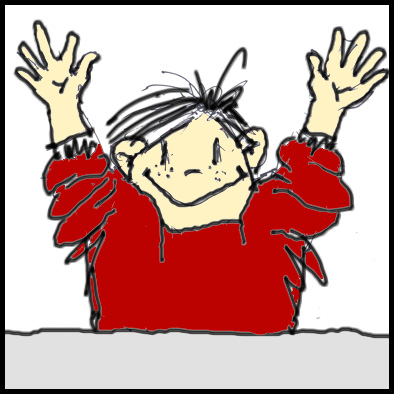 Vrste neverbalne komunikacije
Kontakt očima je vrlo važan u svakodnevnoj komunikaciji i smatra se najsnažnijim sredstvom neverbalne komunikacije. Ako uzmemo u obzir izreku da su oči ogledalo duše, shvatamo da nam sam pogled mnogo govori o jednoj osobi; 
Ako želimo da osoba sa kojom razgovaramo stekne utisak da je slušamo, treba da je gledamo u oči oko tri četvrtine vremena razgovora, pogledima dugim
 1-7 sekundi.
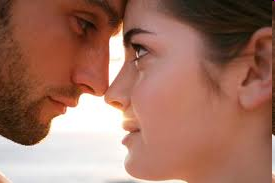 Izraz lica služi kao sredstvo komunikacije
Posmatrači traže i pronalaze različite emocije na  različitim delovima lica. 
Strah se obično traži u očima, kao i tuga. 
Sreća se vidi na obrazima i u očima. 
Iznenađenje se pokazuje na čelu, u očima i na pokretima usana.
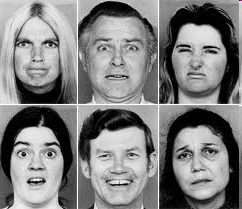 3.Položaj  tela često govori o unutrašnjim stanjima
Stav tela može da pokaže samopouzdanje ili nesigurnost.  
 
Oni koji su puni nade, dominantni, samouvereni uglavnom će imati uspravno držanje. 
Pogrbljen stav osim što daju sliku nesigurnosti, može često delovati i iritirajuće 

Pozitivni stavovi prema drugome su najčešće praćeni naginjanjem napred,prema sagovorniku, posebno kada sedimo. 
Negativni ili neprijateljski stavovi su signalizirani naginjanjem unazad. 
Prekrštenim rukama se često može iskazati negativan stav prema drugoj osobi, a lagano opuštenim rukama pored tela otvorenost i pristupačnost
4. Telesni kontakt 


 Prema istraživanjima, dodir je važno komunikativno sredstvo koje majka koristi u odnosima sa svojim novorođenenčetom koje je bitno za emocionalni pa i fizički razvoj beba
Istraživanjima je utvrđeno da su ljudi koji dodiruju druge, tokom komunikacije bolje prihvaćeni,okarakterisani  kao pristupačni, kao ljudi koji pružaju više sigurnosti.  
Ponekad se dodiru prebrzo pripisuju seksualne konotacije. 

Tokom komunikacije koristimo različite vrste dodira kako bi ohrabrili nekoga, izrazili nežnost, saosećanje, ili podršku. 

Jedan od veoma čestih dodira je rukovanje i ono služi kao pozdrav ili kao potvrda dogovora ili prijateljstva. 

Prema istraživanjima, mekano rukovanje ostavlja negativan utisak, za razliku od toplog stiska ruke.


,
Zagrljaj kao važna neverbalna poruka o pozitivnim emocijama
ТАКТИЛНА КОМУНИКАЦИЈА
На основу учесталости и подстицања / забрањивања додира, могу се разликовати фоботактилне („хладне“) и филотактилне културе („топле“)
Фоботактилне, нискоконтактне културе (мање додира, директних погледа, већа дистанца) су: Кинеска, јапанска, тајландска, норвешка, немачка, шведска, финска 
Филотактилне, висококонтактне културе (више се додирују, гласније говоре, мања дистанца, отвореније се гледају): Арапске,  латиноамеричке, афричке, медитеранске
5. Pokreti tela i ruku
koristimo da bi naglasili ono o čemu govorimo. Oni treba da dopune reči, da zajedno sa rečima tumače misli i osećanja onog ko govori. 
Najčešće pokazujemo rukama ili klimamo glavom . Postoje pokreti koji imaju kulturno određeno značenje (V za pobedu, spojen palac i kažiprst- dobro)
Ukoliko stojite, klaćenje i premeštanje tela sa noge na nogu  može da ukazuje na  nesigurnost ili nervozu
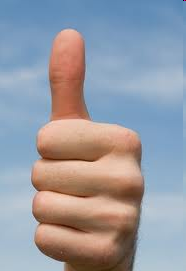 Pokreti glavom i facijalna ekspresija
Važni su ne samo dok govorimo već i dok slušamo, jer ako se koriste na pravi način mogu da olakšaju komunikaciju. 
Oni mogu da se koriste za pokazivanje stavova, kao zamena u govoru, u znak podrške onome što je izrečeno, ali i da protivureče izrečenom. 
Kada je glava visoko i možda malo nagnuta unazad, to se tumači kao preziran, gord pa čak i agresivan stav,posebno ako ga prate oštar pogled, izvijene usne i neuobičajeno crveno lice. 
Pognuta glava ukazuje na pokornost, poniznost ili čak depresiju (ako ovo prate faktori kao što je spor, isprekidan i tih govor, kao i izbegavanje kontakta očima).
Podignute  i razmaknute obrve šalju pozitivnije signale nego skupljene. 
Skupljene i spuštene obrve izražavaju bes, ljutnju, zabrinutost.
naučna disciplina - Proksemika
Proksemika se bavi izučavanjem komunikativne upotrebe prostore, načina držanja tela i dodira
Stepen udaljenosti i stav tela tokom komunikacije  daju informaciju o odnosu učesnika u komunikaciji
Dodiri i taktilna komunikacija prenose određene poruke kao što je poruka prisnosti (amplifikovanje rukovanja, grljenje itd.) ili poruka neprijateljstva  (grubo odgurkivanje osobe od sebe)
ПРОКСЕМИЧКО ПОНАШАЊЕ – одређено и биологијом и културом
Заузимање одређене просторне дистанце, нагињање и одмицање представљају наслеђене обрасце понашања (среће се и код животиња и деце) у одговарајућим ситуацијама.
Етолози указују да код свих виших животињских врста укључујући и људску, постоји територијално понашање (маркирање и чување свог простора). На упад у „лични простор“ јавља се истоветна физиолошка реакција (лучење адреналина, напетост мишића, убрзан рад срца, убрзано дисање итд.).
Неспоразуми међу културама услед различите оптималне дистанце.
Колико ће бити велика секундарна или јавна територија, то у великој мери зависи од културе 
 
Од културе зависи и колико ће њени чланови реаговати жестоко на упад у властити посед (индивидуалистичке и колективистичке културе).
Lični prostor  Prema istraživanjima postoje tri zone ličnog  prostora:

razdaljina od nule do (oko) pola metra naziva se intimnom zonom  
druga zona je lična zona i prostire se od pola metra do stodvadeset santimetara. Tu su ljudi u stanju da se rukuju ili su  na dužinu ruke udaljeni jedni od drugih; 
treća zona je društveno-konsultaciona zona i prostire se od sto dvadeset santimetara do tri metra. Najčešće se koristi pri svakodnevnim susretima društvenog ili poslovnog tipa; 
poslednja zona koja se naziva javnom zonom prostire se od tri metra pa nadalje.
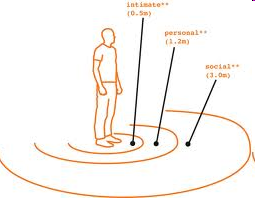 Intimni prostor
ulazak druge osobe u taj prostor dopušta se samo emocionalno bliskim osobama dok se ulazak neutralnih osoba doživljava kao neprijateljstvo i ugrožavanje.
Postoje individualne i kulturološke razlike u doživljavanju sopstvenog telesnog prostora,
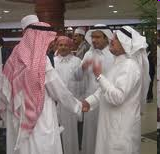 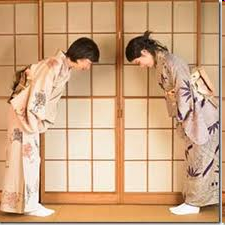 Dezmond Moris:
Govori o ličnom prostoru kao delu teritorijalnog ponašanja i ističe da on može da varira u zavisnosti od kulturnih uticaja

Navodi primer : lični prostor Mediteranaca manji od prostora Zapadnih Evropljana (Britanaca)
Paralingvistička komunikacija
Visina i boja glasa, akcenat, ritam, tempo govora su  prozodijske karakteristike kojima se uglavnom prenose afektivne poruke, raspoloženja, izražava stav i namera pošiljaoca poruke.
Literatura o (verbalnoj   i neverbalnoj)  komunikaciji
Nikola Rot: ZNAKOVI I ZNAČENJA ,Plato 2004.

Tijana Mandić : KOMUNIKOLOGIJA , Psihologija komunikacije, Clio, 2003.

Zorica Tomić: Komunikologija, Čigoja 2003.

Žarko Trebješanin i Žikić.  Neverbalna komunikacija
                 Zavod za udžbenike i nastavna sredstva  
                 Beograd 2015.
Preporučena literatura o neverbalnom ponašanju i komunikaciji:
Moris D. 1977.g. OTKRIVANJE ČOVEKA KROZ GESTOVE I PONAŠANJE,IRO ProsvetaBeograd

Moris D. 1998.g. GOVOR TELA, Narodna knjiga  
                                                            Beograd
Veinrait R.G. 2001.g. Govor tela, Alnari i puna
                                                          kuća, Beograd
Trojanović S.1986.g. Psihofizičko izražavanje srpskog naroda poglavito bez reči, Prosveta Bgd.